Supporting Positive Behaviors
Supporting Positive Behaviors
Strategies focus on the responses by careers and staff assist
Acceptable behaviors by providing:
-  safe
Interesting  
developmentally appropriate learning experiences and environments
fair and consistent rules 
clear instructions and 
logical consequences.
Self and interesting learning experiences and environments: thing to keep them busy and involved attention to their good behavior. 

Fair and consistent rules: learn to be responsible and develop self-control. Rules should always state what to do rather than what not to do (Don’t rules don’t work- e.g. “Don’t hit your sister” becomes “Keep your hands to yourself”). 

Clear instructions: Careers and staff giving instructions that are clear, calm, well timed and not confusing can influence how children and young people do as they are told.
Logical consequences: learn self-control
Indicators of escalation when mapping the problem behavior
5. Peak
4. Acceleration
6. De-escalation
3. Agitation
2. Trigger
7. Recovery
1 Calm
Indicators of Escalation: Adapted from the work of Colvin and Sugai (2005)
1    Calm: person is cooperative

2    Trigger: person experiences some unresolved conflict

Agitation: person shows an increase in behavior that is not focused

Acceleration: person shows heightened emotion/ behaviors 

Peak: Overall the child/young person is out of control 

De-escalation: Overall person displays confusion

7     Recovery: Overall person displays a willingness to be involved in no interactive activities and a reluctance to address the peak behavior
Pattern
PERSON NEEDS SOMETHING 		
	
PERSON IS UPSET 
OR CONFUSED 	-----------------------› person hurts others or 					       self 		
 
PERSON IS UNCOMFORTABLE OR 
IN PAIN 
 
PERSON IS LONELY OR BORED OR DETACHED  
 
This is brings others 
to help 		-----------------------›CHALLENGING BEHAVIOR SEEMS				   TO WORK
Attachment/Interactional Focus
Where does the problem exist?

YOU ……. RELATIONSHIP……..PERSON


Other Variables:
Environment
People
Activity
Disruption/ Newness of Activity……??
	Medical problems often are a significant variable in how a person behaves
Attachment Theory
Definition of Attachment: 

	An enduring emotional tie to a special person, characterized by a tendency to seek and maintain closeness, especially during times of stress.
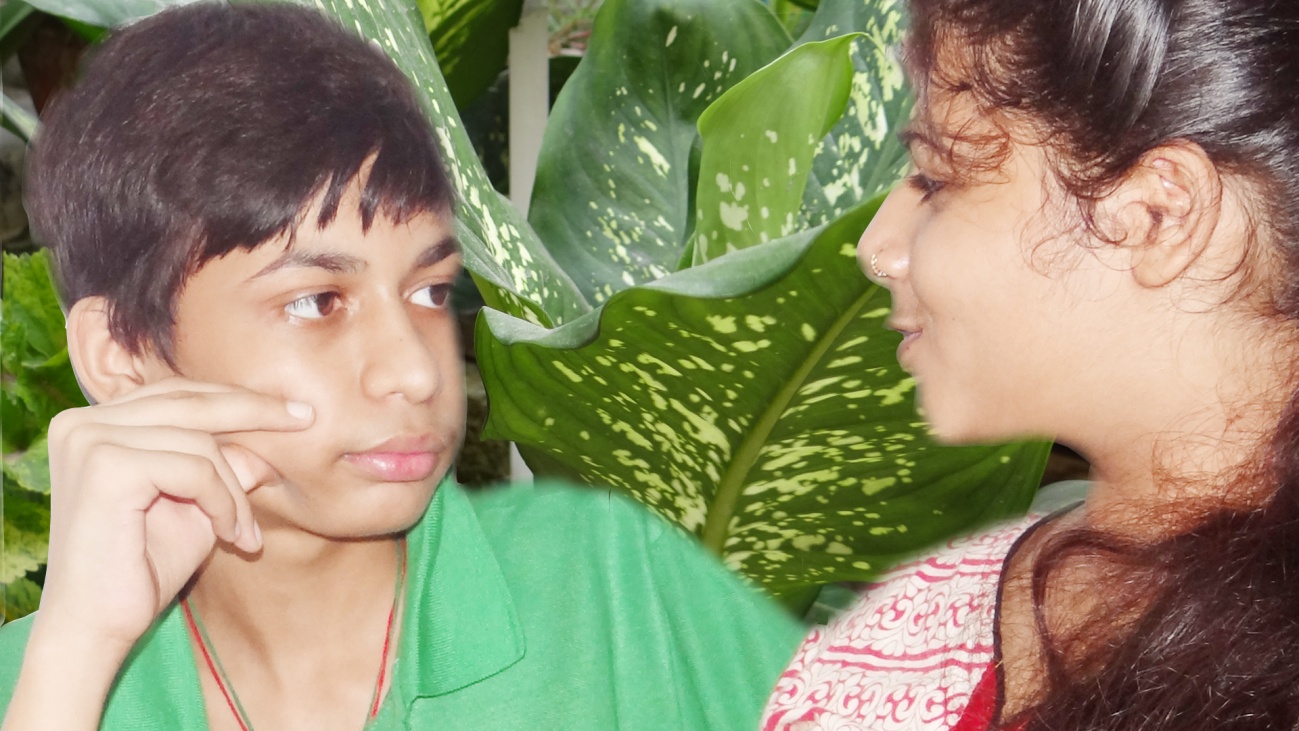 Four Categories of Basic Trust
Other Trust
Self Trust
Secure Attachment
High
High
Insecure
Anxious / Ambivalent
Low
High
Avoidant
High
Low
Disorganized
Low
Low
EMOTIONAL DEVELOPMENT
Attachment: 
	a close emotional relationship between two persons characterized by….
	1.  Mutual affection
	2.  Frequent interaction and close proximity
	3.  Selectivity
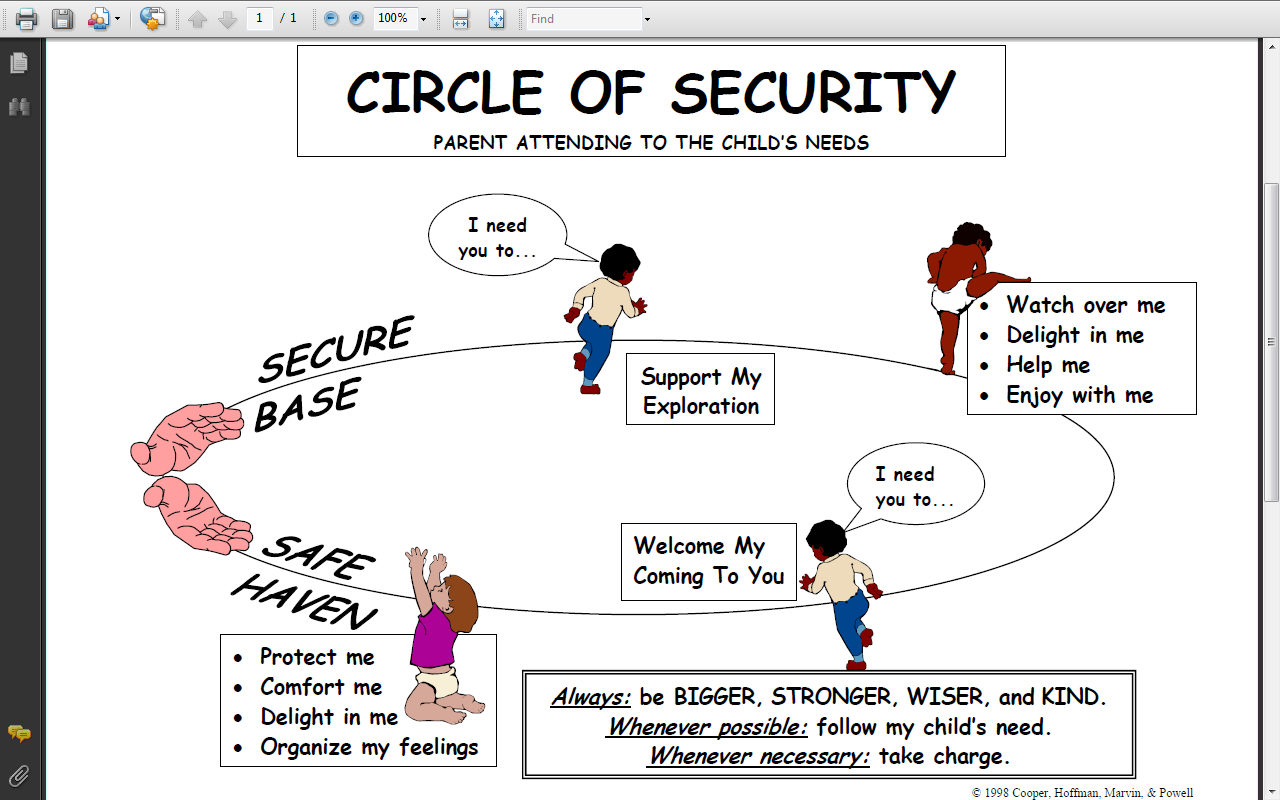 Attachment Theory – Characteristics
Attachment theory has its origins with John Bowl by.
Four key characteristics of attachment:
(1) proximity maintenance (wanting to be physically near to the persons we are closest to);
(2) safe haven (returning to attachment figure when feeling frightened or sense of threat (perceived or real));
(3) secure base (the attachment figure represents a secure base from which the child can explore their environment and other relationships;
(4) separation distress (anxiety when attachment figure is absent).
Copyright Dr Dianne Camilleri (June 2014)
A journey of ideas: a resilience framework
‘Resilience is ordinary magic’
Overcoming the odds, coping and recovery
Ecological perspective – individual development and social context
Gives coherence to ideas discussed above:
Promoting resilience through: 
Attachment. stability, continuity; 
Positive sense of identity
Promotion of education, health and welfare
Social transition – gradual and extended; 
Supporting pathways to adulthood
Across the life course - in care, leaving and after care, and; 
Through universal and selective services
All Behavior has a Cause
CHANGE OF SCENE: hoping the behavior will not happen again
ATTENTION: get others to pay attention, even if that attention is negative. 
AVOIDANCE: avoid doing a task
REWARD: receive rewards after a behavior
Even when a problem occurs
You Should:  
REMAIN CALM: communicate before, during and after the behavior
RE-DIRECT: interaction to another activity
REWARD: Reward should begin immediately. Do not wait for the person to calm down
RE-GROUP : think about what happened before, during the after the situation. Discuss the situation with other staff.
Changes We Make
BE MORE				AND LESS
Supportive				Controlling 
Accepting 				Contingent 
Tolerating 				Judgmental
Co – participatory 				verbally Directive 
Guiding/ Directive				Questioning
“Let’s….”					“Do You Want” 
Flexible					Rigid 
Empowering 				Dominating 
A Friend showing 				Staff in position 
Mutual Respect				of Authority
Understand ABC
ANTECEDENT 
	You write down what happened 
	Before you saw the behavior.
	What was person doing? 
	Who were they with?
BEHAVIOR
	You describe behavior
CONSEQUNCE
	You describe what happens just after or as result of the behavior?
John Keats – 1795-1821Second generation of Romantic poet
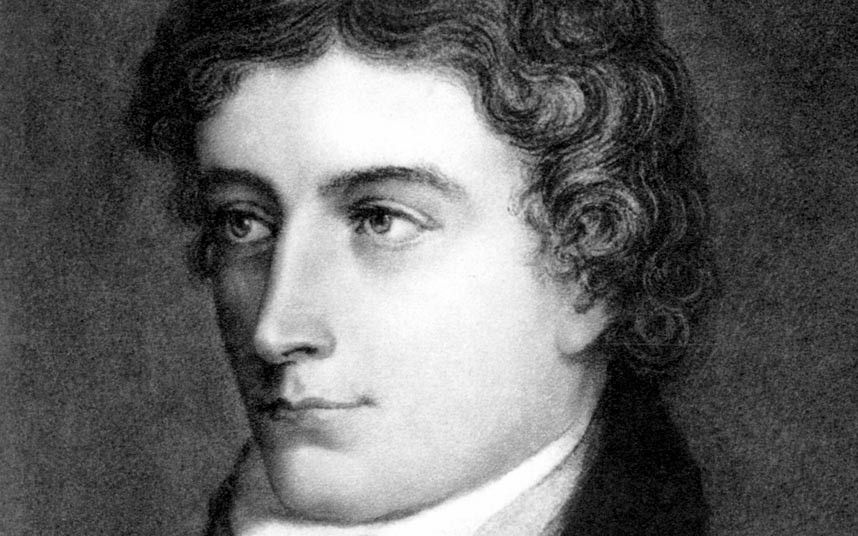 Life is 
nothing short of 
extraordinary!
He once coined in a short letter to his brothers,
“Negative Capability”
-ve
+ve
Negativity
Capability
together
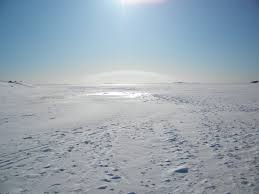 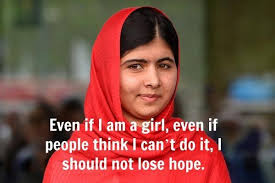 The ability to remain capable
Ability to accomplish extraordinary things
should be Empty Space
Paradigms and Assumption
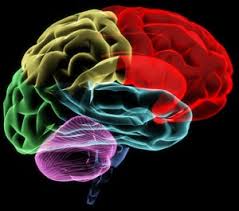 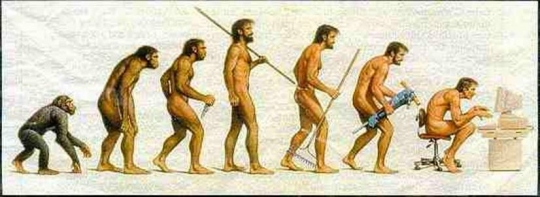 Man’s search for meaning is the primary motivation in his life
When people see some things as beautiful, other things become ugly. 
When people see some things as good, other things become bad.
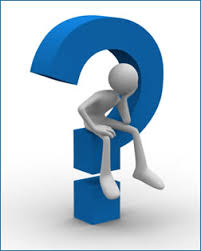 Isn’t about opening our minds to bigger ways of thinking 
but to the experience of not having any answers at all
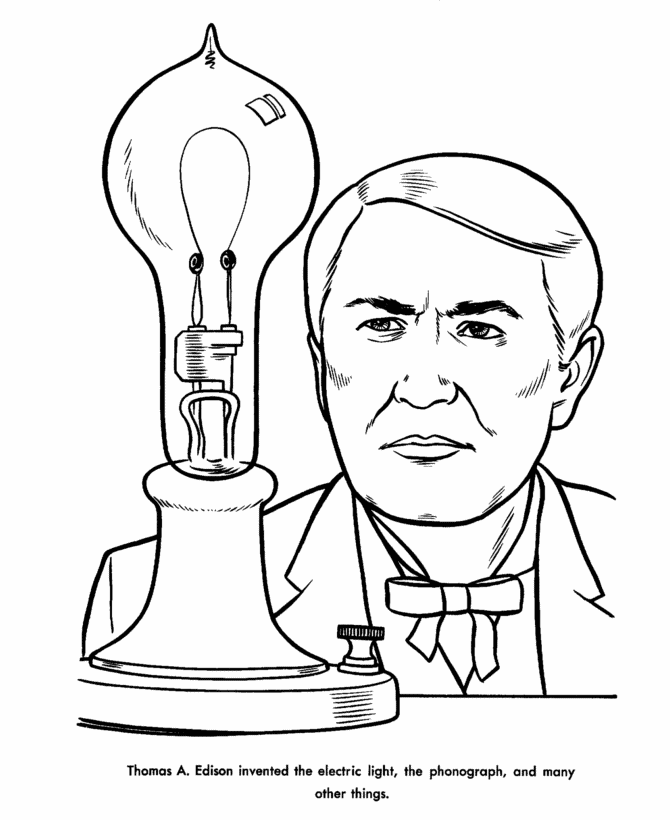 Thomas Edison
Thomas Edison, who tried 900 filaments before he found one that worked and finally invented the light bulb.
It was his ability, his Negative Capability, his “Never mind”, to keep an open mind, that enabled him to keep trying.
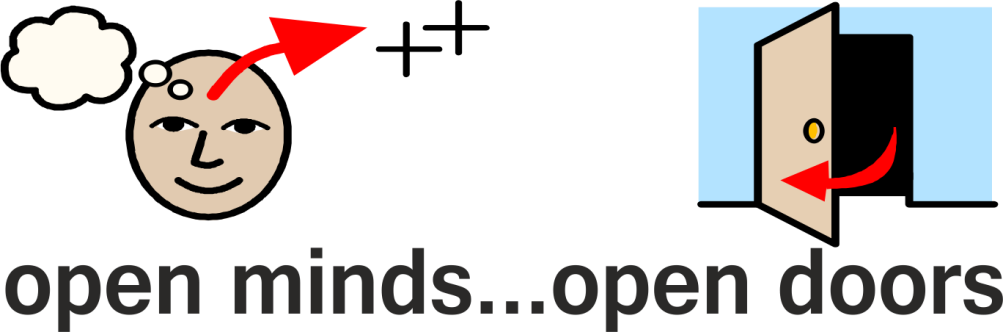 Failure was not only the key to his success, it was a way of being.
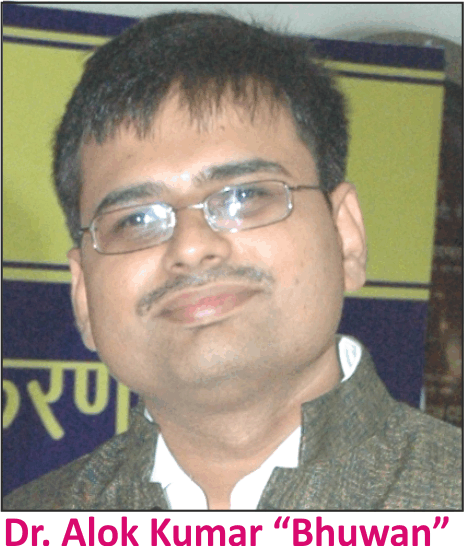 Thank You
Professional Qualifications of Resource Person:
•	Doctor of Art in Special Education, USA
•	Master of Science in Rehabilitation Science, USA
•	M. Ed. in Special Education, OU
•	B. Ed. in Special Education, MPBOU
•	B.Sc. (Honors) Phy, BNMU
•	Postgraduate Diploma in Distance Education, IGNOU
•	Diploma in Vocational Training & Employment , NIMH
•	Professional Practice Certificate in Autism Spectrum Disorders, USA
•	SPELD-SA Teaching a Child to Read and Write (e3-Learning USA)
•	Making Your Case – on how to communicate with Public Officials, Council on DD, USA
•	Professional Certificate in Sexuality Education for Persons with Developmental Disabilities
•	Diploma in Mass Communication & Journalism, IUMCJ
•	Certificate in Office, Administration and Management
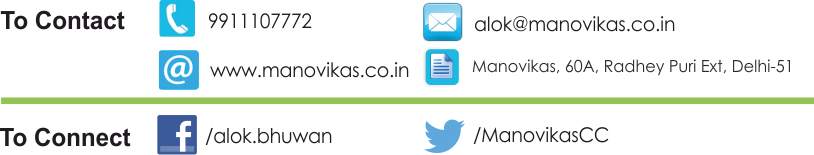 22